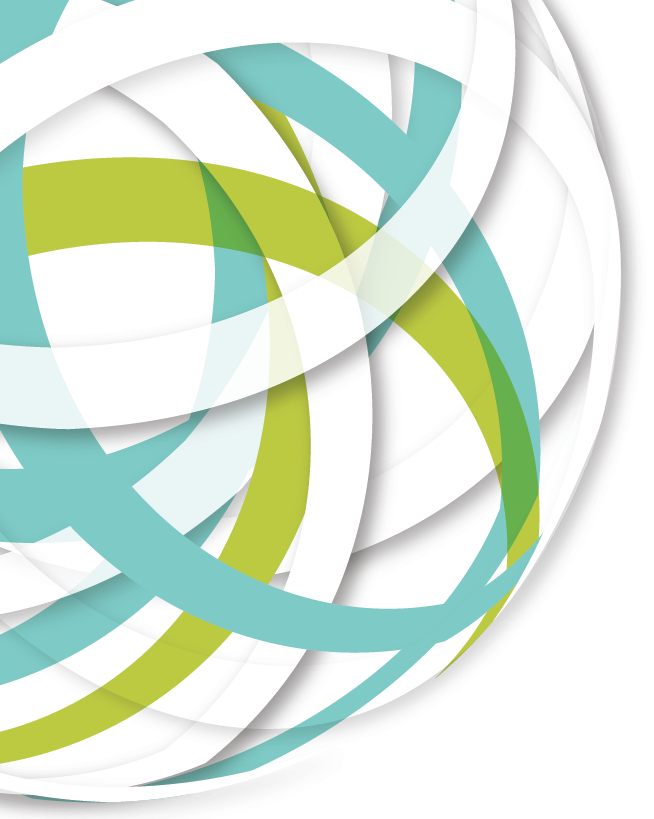 INTEGRATED DISASTER RISK MANAGEMENT IN THE PHILIPPINES
Rosalia V. De Leon
WBG Alternate Executive Director - Philippines

17 Meeting of the GFDRR Consultative Group
April 26, 2016
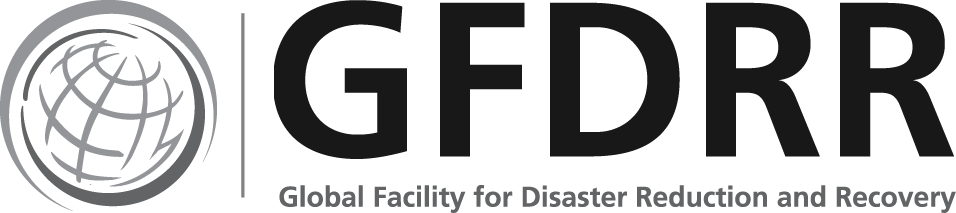 Poverty and Exposure to Multiple Hazards
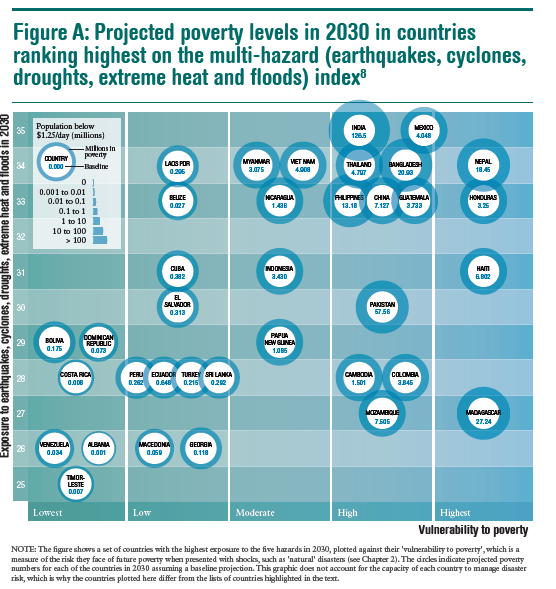 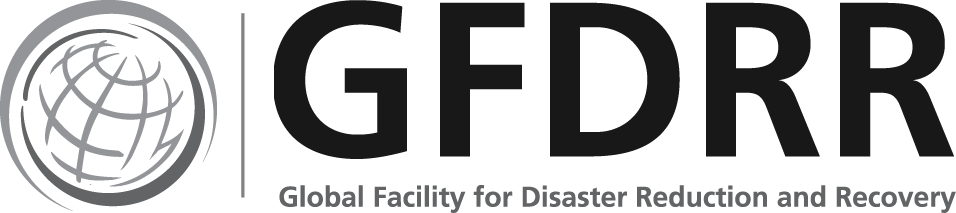 Source: Shepherd, Andrew., et al. The Geography of Poverty, Disasters and Climate Extremes in 2030. London, England: ODI, 2013. Print.
[Speaker Notes: The Philippines is increasingly exposed and vulnerable to natural hazards, which undermines poverty reduction and long-term growth. For instance, Typhoon Yolanda (Haiyan), which struck the country in 2013, is considered to be the strongest typhoon ever to make landfall causing over 6,200 reported fatalities and over 1,700 people missing. As a result of the disaster, an additional 2.3 million people were estimated to have fallen below the poverty line. The total damage and loss from this event was estimated at PHP 571.1 billion (equivalent to USD 12.9 billion) hampering economic growth by about 0.9 % in 2013, and another 0.3 % in 2014. Catastrophe risk assessment for the Philippines shows that losses of this magnitude have an annual occurrence likelihood of three percent. In other words, during the 25-year maturity of a typical World Bank loan, there is an over 50 percent likelihood that such a loss would occur again. And with climate change impacts increasing, the Philippines is facing a growing threat, requiring new approaches to managing these risks.]
Yolanda-type event: the “new normal”?
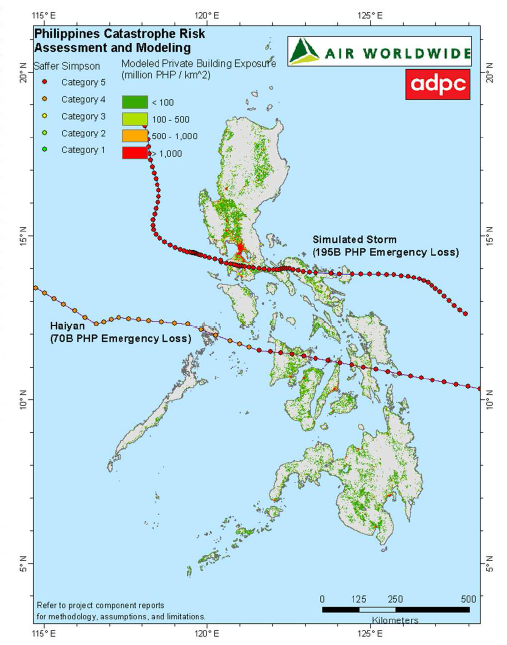 Over 6200 reported fatalities, 1700 people missing, and total damage and loss estimated at USD 12.9 billion (5% of 2013 GDP)

Catastrophe risk modeling for the Philippines shows that much worse storms and earthquakes are possible 

A Yolanda-like storm closer to Metro Manila could cause losses 2.5 times higher

A M7.2 earthquake in Metro Manila is a likely scenario with catastrophic impact
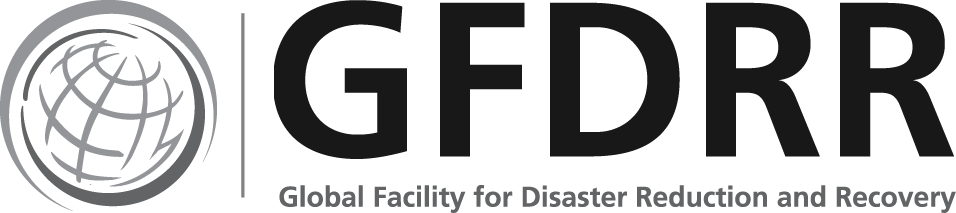 Source: The Philippines Catastrophe Risk Profile; World Bank/AIR/ADPC on behalf of DOF-IFG, 2014.
Evolution of GFDRR and World Bank Support
2011 Tropical Storm Sendong
2013 Bohol Earthquake,
Super Typhoon Yolanda (Haiyan)
2009 Manila Floods
TS Ketsana, Parma
DRM Policy Reforms, Local Government DRRM Capacity Building  
Post-Disaster Assessment and Capacity Building
Metro Manila Flood Master Plan (US$ 9 BN)
Structural Resilience, Cat Modeling, Disaster Risk Financing Strategy
Post-Disaster Assessment and Capacity Building
Technical Assistance 
(Various Donors thru GFDRR)
Advisory support for DRM Policy Reforms and Investing in Resilience 
DRFI Strategy Implementation
Post-Disaster Studies
2nd Cat – DDO DPL ($500M) 
Delivered 22 Dec 2015
Cat – DDO DPL 2011
$500M Fully Disbursed after TS Sendong
Outcome rated Satisfactory
Natl CDD Program 2014
$479M 
Scaled out for eligibility of 554 Yolanda-affected barangays
WB Lending
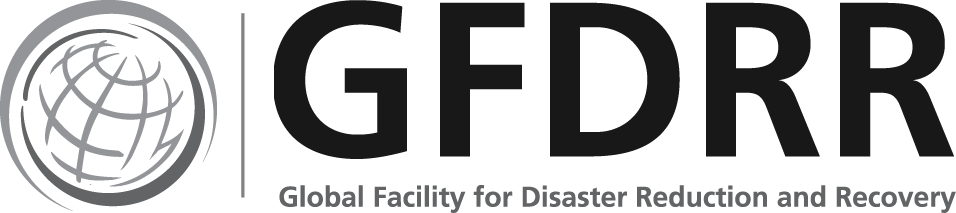 4
[Speaker Notes: GFDRR-supported technical assistance has leveraged approximately USD 10.5 BILLION in investments]
Financial protection – integral to DRM
In 2010, the Philippines passed a new Disaster Risk Reduction and Management Act,  which emphasizes the need for a comprehensive, integrated, and proactive approach across different levels of government.
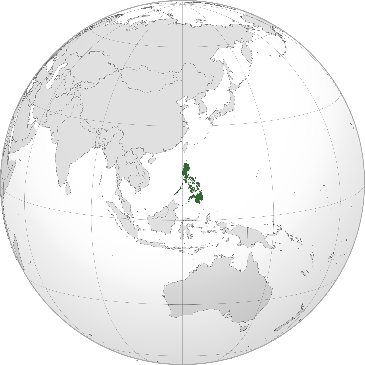 The Philippines
Source:
1 ASEAN Report (2012)
2 https://www.fas.org/sgp/crs/row/R43309.pdf
* Preliminary review based on limited information
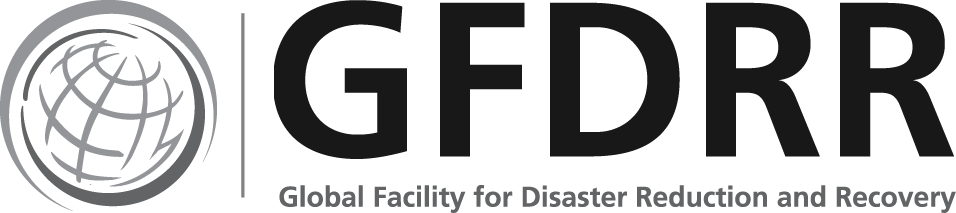 EX-ANTE INSTRUMENTS / POLICIES
EX-POST INSTRUMENTS / POLICIES
UNDER DEVELOPMENT
Subnational joint catastrophe insurance program, potentially supported with the People’s Survival Fund (PHP 1 BN = 0.3% of GDP)
Property catastrophe risk pool for homeowners and SMEs
AGRICULTURAL INSURANCE
Available through the Philippine Crop Insurance Corporation
Significant uptake of micro insurance schemes to protect households and farmers
DRM FUNDS
US$811m (0.28% of GDP) allocated to NDRRMF for risk reduction, preparedness, and response (2016)
Local governments have own DRM funds
CONTINGENT CREDIT
In 2015, Second Disaster Risk Management Development Policy Loan with a CAT-DDO, amounting to US$500m 
Past: Initial WB Cat DDO (US$500m, fully disbursed in 2011) and SECURE contingent credit by JICA (US$500m, fully disbursed)
INSURANCE OF PUBLIC ASSETS
Property cover for public assets by Government Service Insurance System General insurance Group (GSIS)
Local government units required by law to purchase insurance for crucial property; only ca. 30% actually covered
SUPPLEMENTARY
Unprogrammed Fund for relief operations, rehabilitation and reconstruction works 
Only available if total revenue collections exceed original revenue targets
INTERNATIONAL ASSISTANCE
As of Jan. 2014, international donors contributed US$663m to relief efforts in response to Typhoon Haiyan
[Speaker Notes: GoP focuses on ex ante financial protection instruments to increase the country’s financial resilience]
Approach to climate and disaster risk management
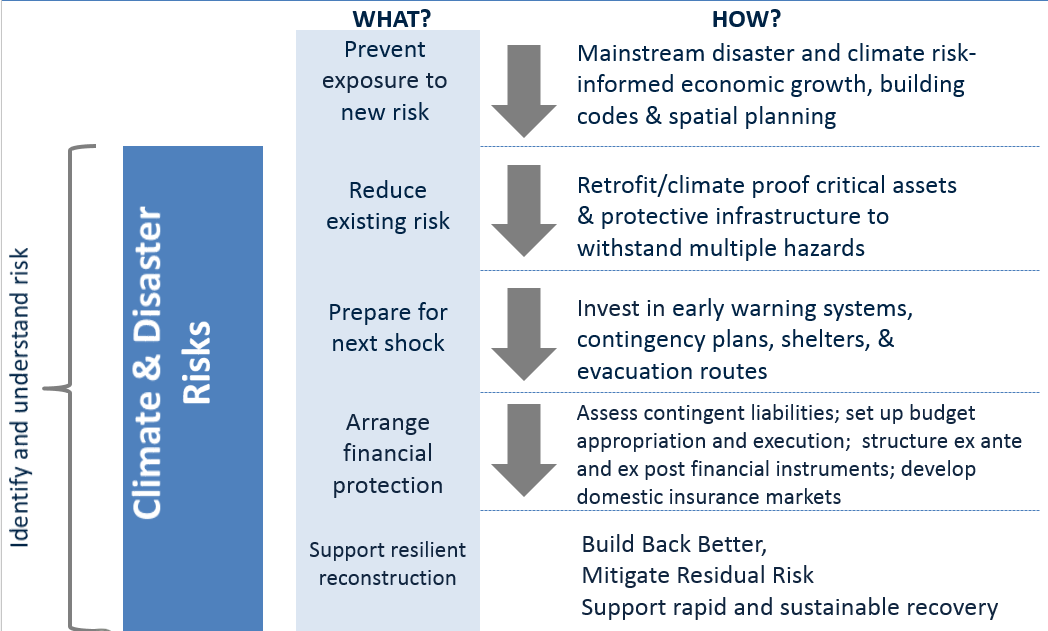 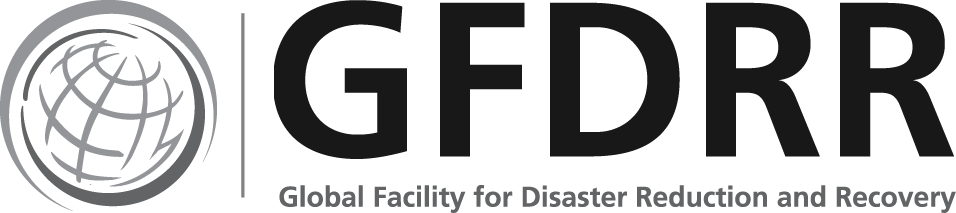 [Speaker Notes: Comprehensive approach being implemented by the GoP, in which financial protection is an integral pillar]
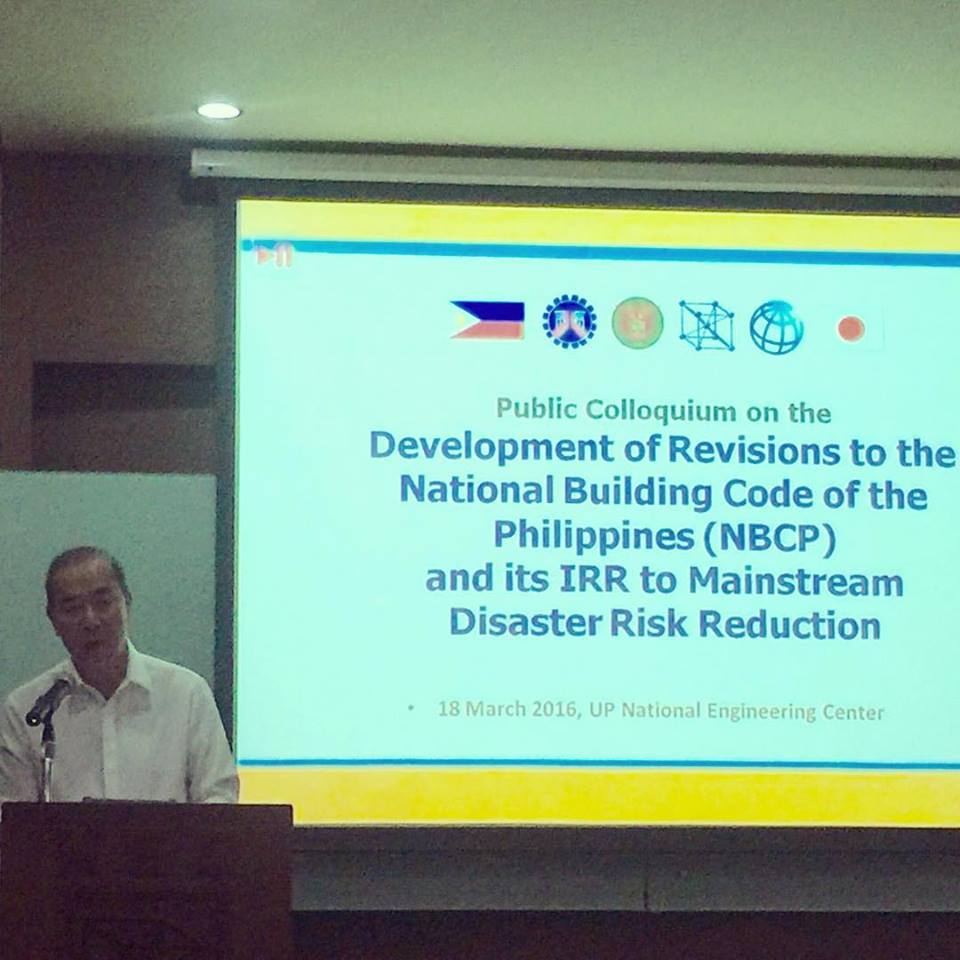 Prevent exposure to new risk
Approach:
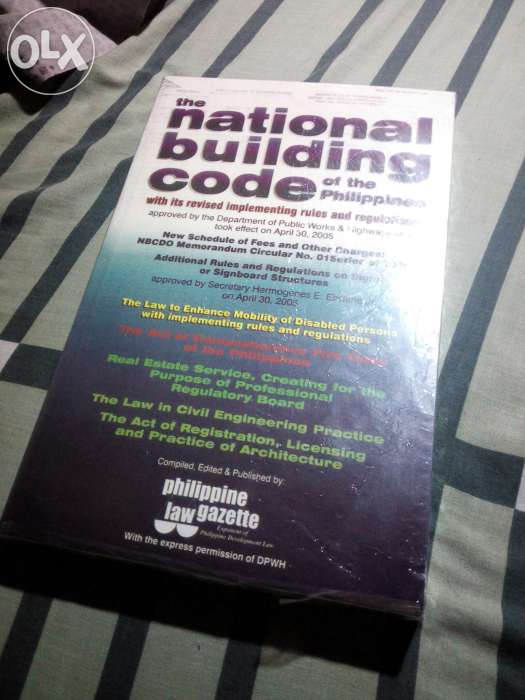 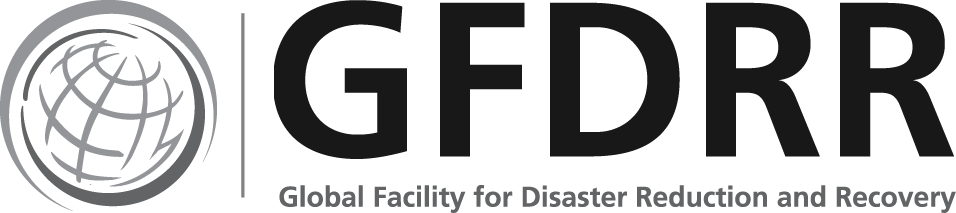 Reduce existing risk
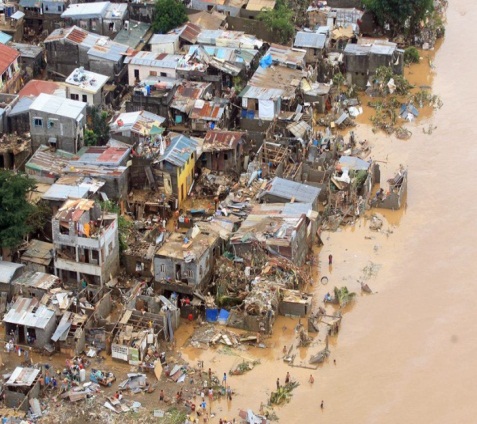 Approach:
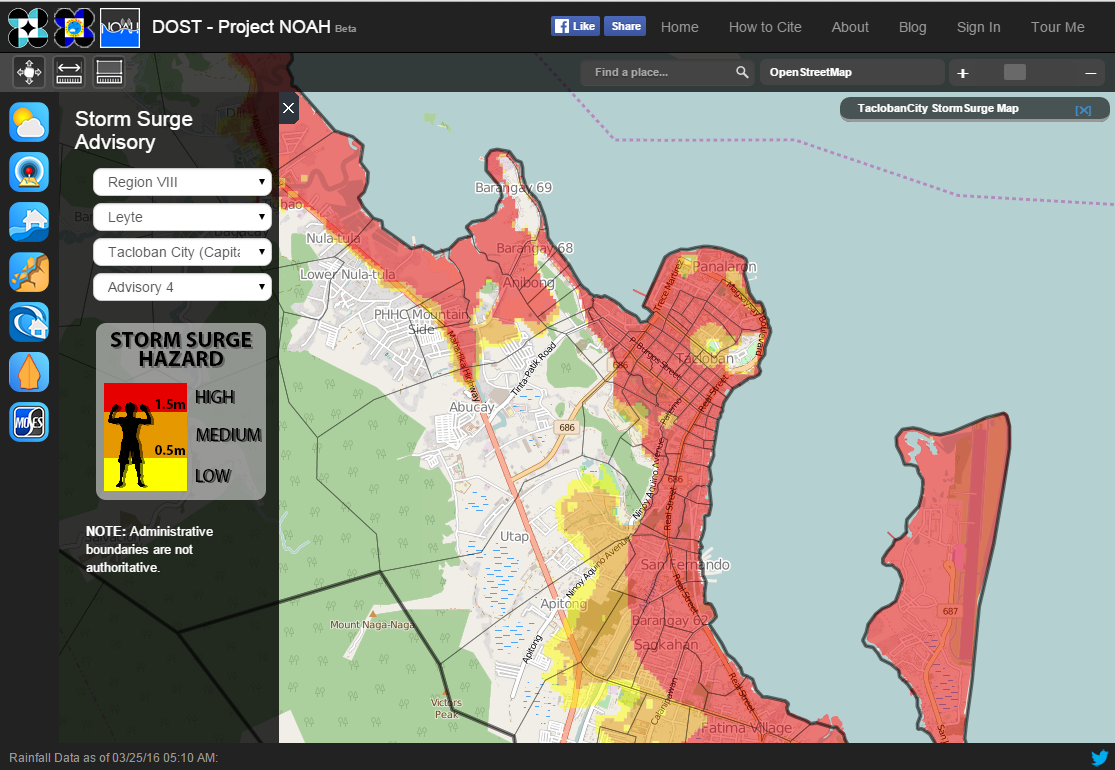 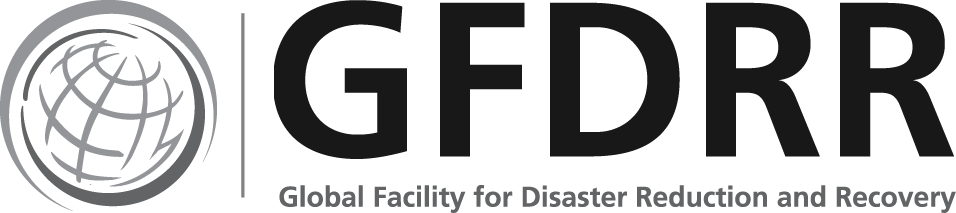 Prepare for the next disaster
Approach:
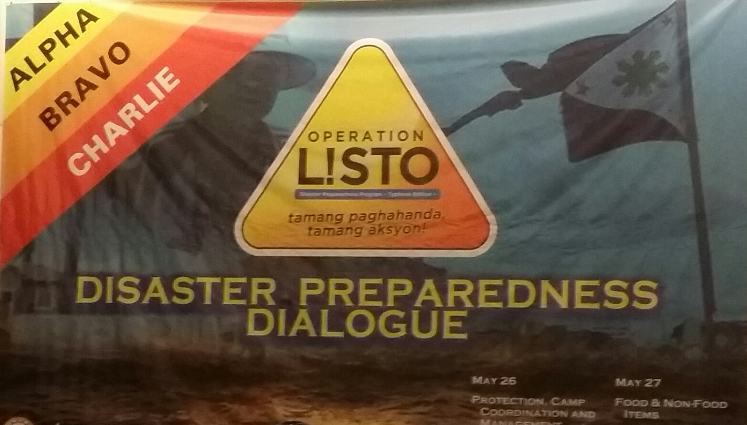 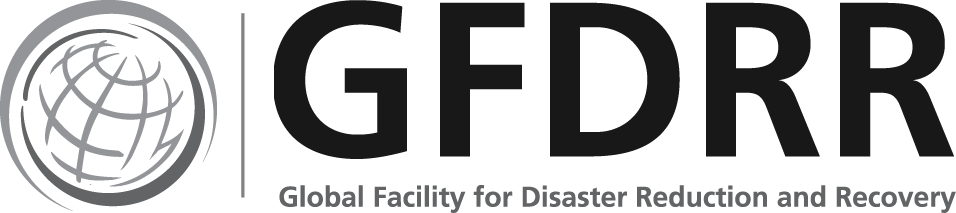 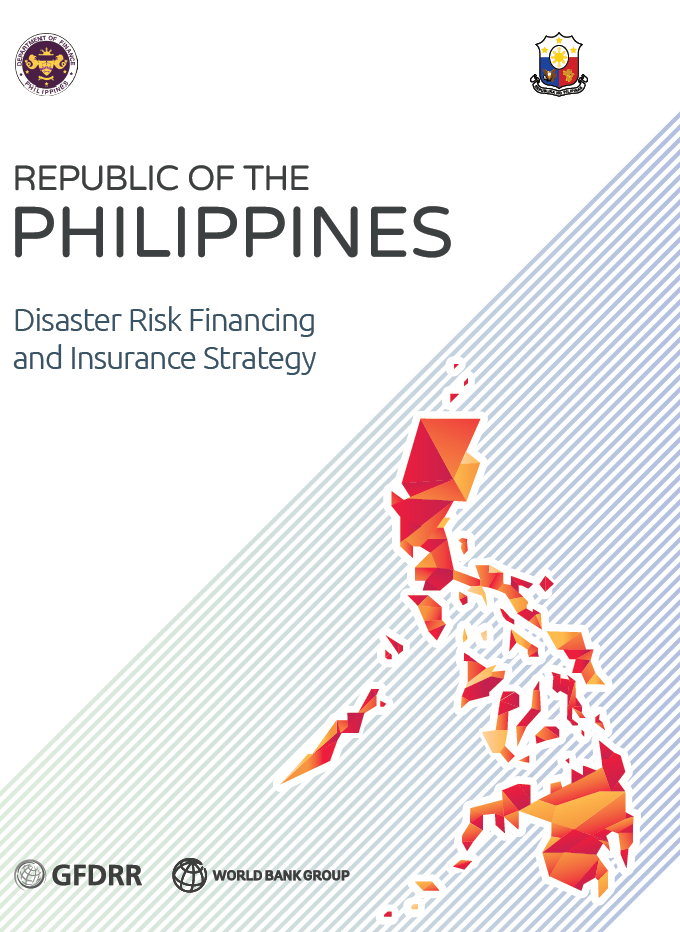 Financial Protection
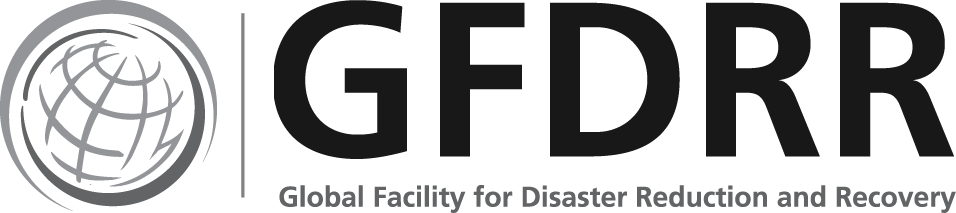 Financial Protection – The Vulnerable 20 Group
V20 platform prepares a joint statement on commitment to follow key principles for responsible financial protection against disaster and climate risk (WB/IMF Spring Meetings) 
V20 statement at the World Humanitarian Summit - High-Level Roundtable on Natural Disasters and Climate Change (Istanbul, May 2016)
V20 governments (# to be determined) prepare national Financial Protection Strategy  that establishes priorities for building financial resilience in line with key principles (by Oct 2016)
V20 platform meets to share national strategies and group countries according to common priorities (WB/IMF Annual Meetings, Oct 2016)
V20 platform presents strategies with associated action/investment plans to international partners for support
Sources: GAR 2015, PCRAFI, CCRIF, World Bank, EM-DAT.
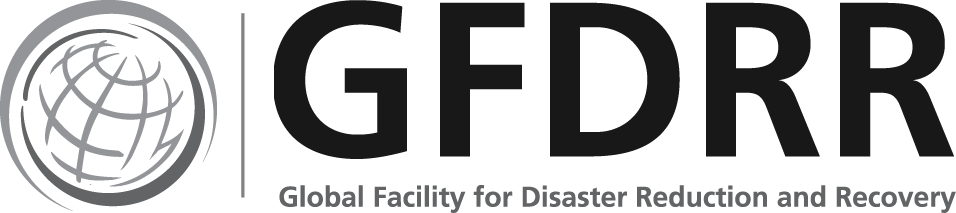 [Speaker Notes: The V20 members span many different country contexts in terms of the risks they face.   Many of the countries including the Philippines are highly exposure to rapid onset disasters that have significant economic impacts relative to GDP – on an average annual basis the Philippines loses nearly 2% of GDP to typhoon and other disasters.   Our other members who face chronic hazards such as droughts have a different challenge where they have a high percentage of their population, sometimes nearly 100%, affected by slow onset disasters such as droughts.   These situations require different financial protection solutions,  and developing a set of appropriate options for each context is one of the aims of the V20 support.]
Resilient reconstruction and recovery
Approach:
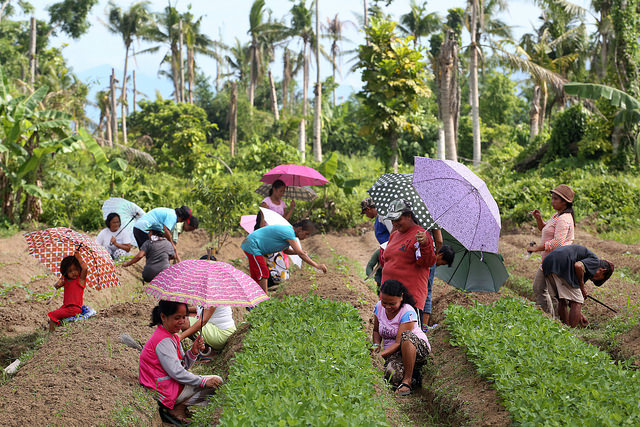 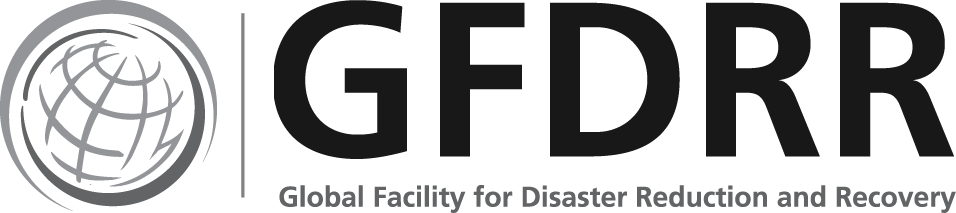 [Speaker Notes: Segue to presentation on National CDD Program and scale-up to render 554 Yolanda-affected barangays eligible for CDD support:
DOF mobilizes financial resources, NCDDP implements on the ground.]
Concluding thoughts
Disaster risk management is a long-term agenda that requires political will, technical expertise, and action across sectors and levels of government.

Finance ministries/departments can take the lead in comprehensive, integrated disaster risk management.

International initiatives can enable vulnerable countries to work together to mobilize resources.

Technical assistance supported by GFDRR underpins achievement of the reforms committed to under development policy lending
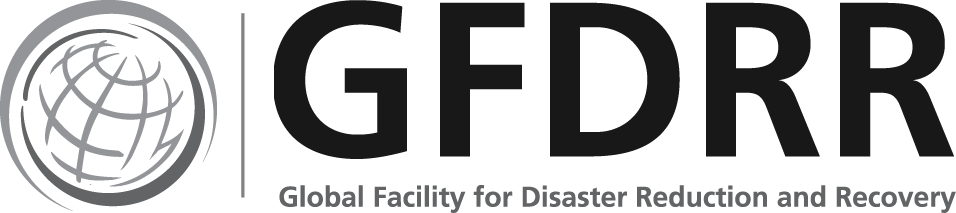